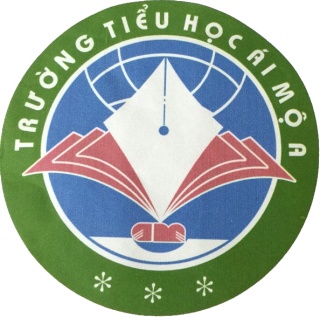 PHÒNG GD&ĐT  QUẬN LONG BIÊN
TRƯỜNG TIỂU HỌC ÁI MỘ A
MÔN: Khoa học
Tiết : 55  – Tuần : 28
BÀI: Ôn tập : Vật chất và năng lượng
GV Thực hiện: Phạm Thúy Hồng
KiÓm tra bµi cò:
Nªu vai trß cña nhiÖt ®èi víi con ng­êi, ®éng vËt vµ thùc vËt ?
- §iÒu g× sÏ x¶y ra nÕu Tr¸i §Êt kh«ng ®­îc MÆt Trêi s­ëi Êm ?
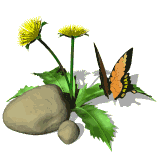 ¤n tËp vËt chÊt vµ n¨ng l­îng (tiÕt 1)
So s¸nh tÝnh chÊt cña n­íc ë c¸c thÓ: láng, khÝ, r¾n dùa trªn b¶ng sau:
N­íc ë thÓ láng
N­íc ë thÓ khÝ
N­íc ë thÓ r¾n
Cã mïi kh«ng?
Kh«ng
Kh«ng
Kh«ng
Kh«ng
Kh«ng
Kh«ng
Cã vÞ kh«ng ?
Cã nh×n thÊy b»ng 
m¾t th­êng kh«ng?
Cã
Cã
Cã
Cã h×nh d¹ng 
nhÊt ®Þnh kh«ng?
Kh«ng
Kh«ng
Cã
2. VÏ l¹i s¬ ®å sau vµo vë råi ®iÒn c¸c tõ: bay h¬i, ®«ng ®Æc, ng­ng tô, nãng ch¶y vµo vÞ trÝ cña mçi mòi tªn cho thÝch hîp.
N­íc ë thÓ r¾n
N­íc ë thÓ láng
N­íc ë thÓ láng
H¬i n­íc
Nóng chảy
Đông đặc
Ngưng tụ
Bay hơi
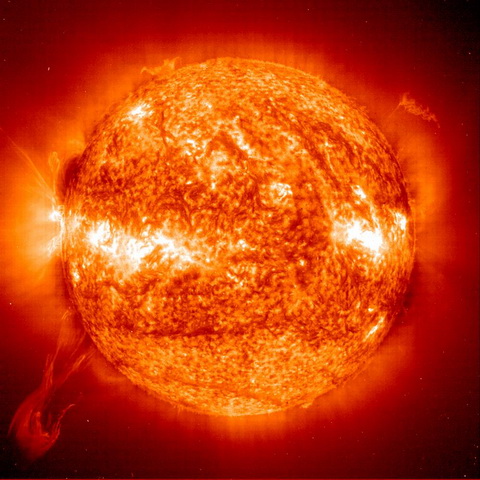 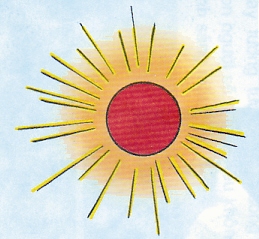 MẶT TRỜI
Gi¶i thÝch t¹i sao b¹n trong h×nh l¹i cã thÓ nh×n thÊy quyÓn s¸ch?
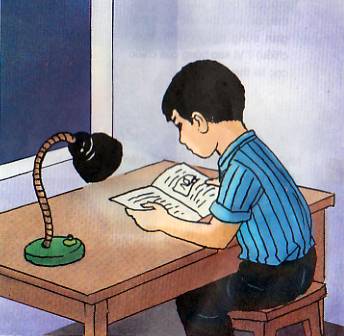 ¸nh s¸ng gióp con ng­êi nh×n thÊy mäi vËt.
Rãt vµo hai chiÕc cèc gièng nhau mét l­îng n­íc l¹nh nh­ nhau (l¹nh h¬n kh«ng khÝ xung quanh). QuÊn mét cèc b»ng kh¨n b«ng. Sau mét thêi gian, theo b¹n cèc n­íc nµo cßn l¹nh h¬n ? Gi¶i thÝch lÝ do sù lùa chän cña b¹n.
Trß ch¬i:
Nhµ khoa häc trÎ
Lùa chän c¸c c©u hái
Nhà khoa học trẻ
H·y chøng minh:
1
2
3
4
5
7
6
6
Trả lời
HÕt giê
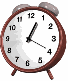 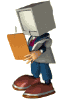 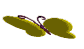 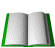 H·y chøng minh: N­íc kh«ng cã h×nh d¹ng nhÊt ®Þnh.
5
8
3
7
4
2
6
10
9
0
1
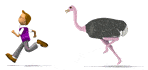 Trả lời
Nước bị ô nhiễm
Nước có chứa vi sinh vật
Nước có mùi hôi
Nước có màu, có chất bẩn
HÕt giê
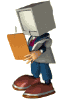 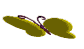 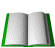 2. Chøng minh r»ng: Nguồn nước đã bị ô nhiễm
5
8
3
7
4
2
6
10
9
0
1
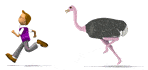 Trả lời
Gõ thước lên mặt bàn, áp một tai xuống bàn, bịt tai kia lại ta sẽ nghe được âm thanh.
HÕt giê
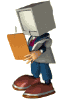 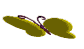 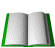 3. Chøng minh r»ng: ¢m thanh truyÒn ®­îc qua m«i tr­êng chÊt r¾n.
5
8
3
7
4
2
6
10
9
0
1
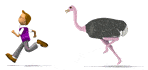 Trả lời
HÕt giê
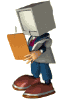 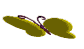 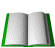 4. Chøng tá r»ng: Ta chØ nh×n thÊy vËt khi cã ¸nh s¸ng truyÒn tíi m¾t ta.
5
8
3
7
4
2
6
10
9
0
1
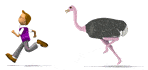 Trả lời
HÕt giê
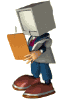 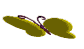 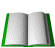 5 Chøng tá r»ng: Nguån nhiÖt cã vai trß rÊt quan träng ®èi víi con ng­êi, ®éng vËt.
5
8
3
7
4
2
6
10
9
0
1
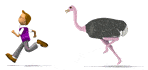 Trả lời
HÕt giê
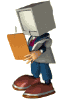 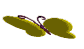 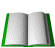 6 Chøng minh r»ng: Nước và các chất lỏng khác nở ra khi nóng lên và co lại khi lạnh đi.
2
1
7
6
4
10
9
8
5
3
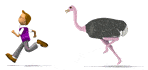